Automatisierte Kostenerstattungmit PROSOZ 14plus
Online Kostenabrechnung mit RP Kassel
Kostenabrechnung mit Dritten / anderen Jugendämtern
Interaktive Präsentation:Klicken Sie auf die Hyperlinks, um sich in der Datei zu bewegen
Übersicht Online Kostenabrechnung mit RP Kassel
Liste (CSV) RP KasselAZ, Name, Vorname, GebDat,   ID
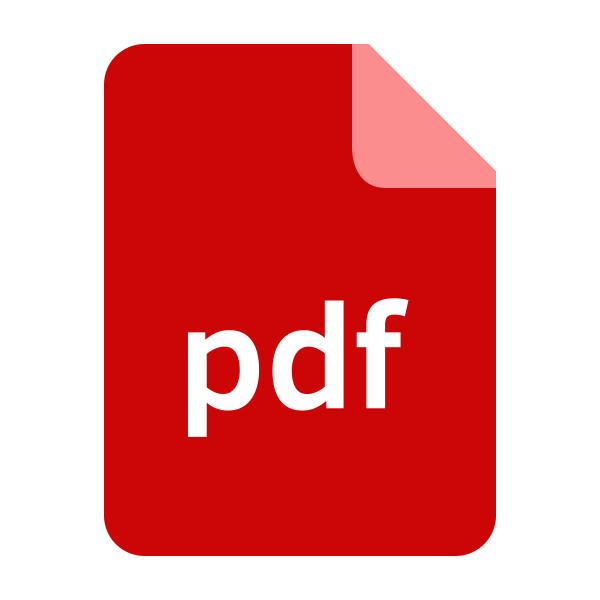 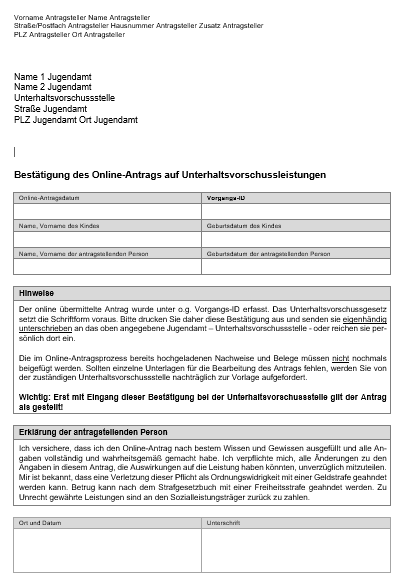 Prosoz 14plus – Vorgang
Prosoz  Import-Tool
BuchhaltungsstammdatenRP Kassel als KE-Pflichtiger
cv
oder manuelle Erfassung
Buchhaltung JH-LeistungenAufwendungen und (optional) Erträge
Aktion Kostenabrechnung
Aufwendungen und (optional) Erträge
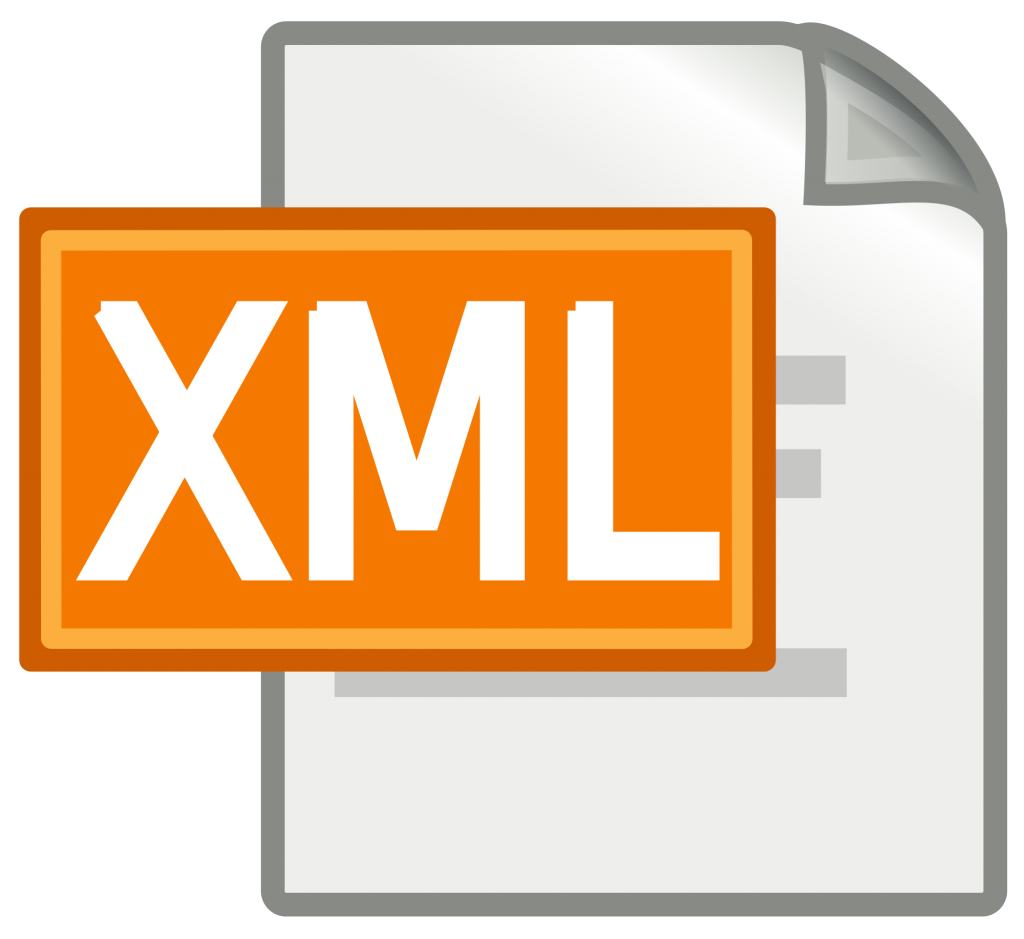 RP Kassel
Civento – 
Abrechnungssystem
Export Schnittstelle Kostenabrechnung
ID
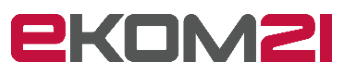 Upload ADT-Portal
Übersicht Kostenabrechnung mit Dritten / anderen Jugendämtern
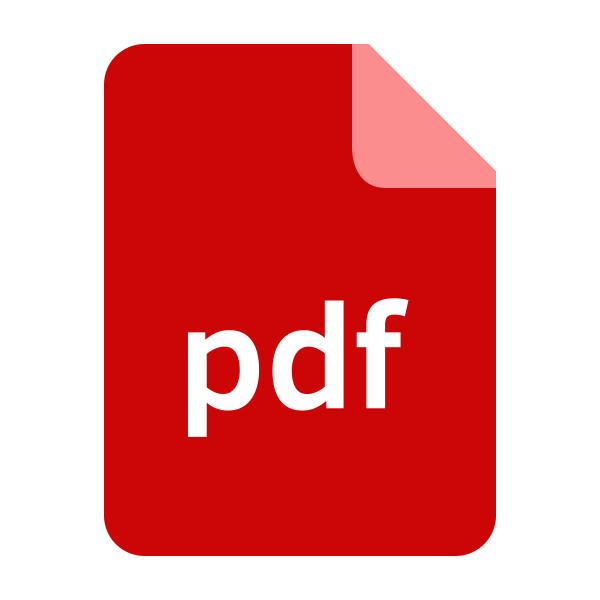 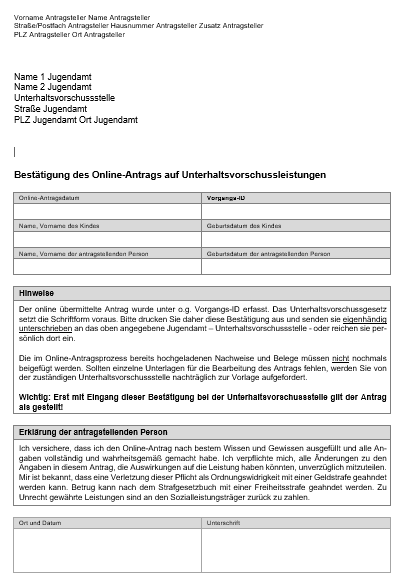 Prosoz 14plus – Vorgang
BuchhaltungsstammdatenDritter als KE-Pflichtiger
Buchhaltung JH-LeistungenAufwendungen und (optional) Erträge
Aktion KostenabrechnungAufwendungen und (optional) Erträge
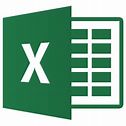 Excel Kostenabrechnung
Dritter / 
Anderes Jugendamt
Prosoz Importtool
Import aller Vorgangs-IDs aus der Liste des RP Kassel in die zuvor angelegten Buchhaltungsstammdaten für den kostenerstattungs-pflichtigen Beteiligten RP Kassel in den Prosoz 14plus-Vorgängen
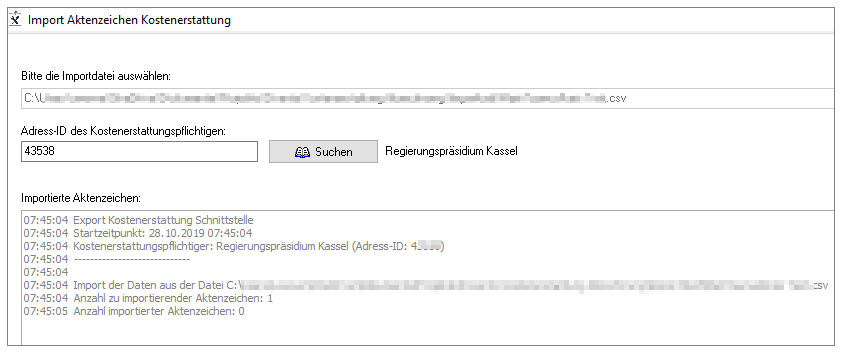 << Zur Übersicht
Prosoz 14plus-Aktion Kostenabrechnung mit RP KS
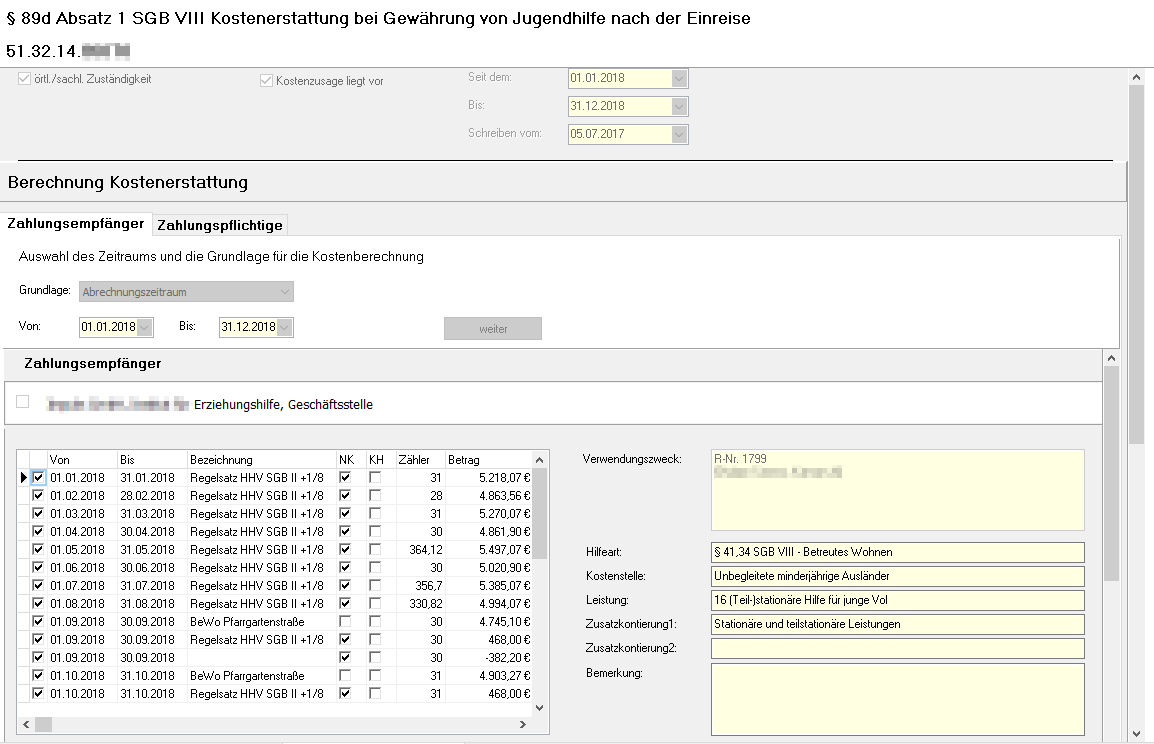 Nach Abrechnungszeitraum, Buchdatum oder Fälligkeit:
Auto-Zusammenstellen aller Aufwendungen und Erträge
Manuelles Hinzufügen von Aufwendungen und Erträgen
Optional automatische Sollstellung
<< Zur Übersicht
Prosoz 14plus-Aktion Kostenabrechnung mit Dritten
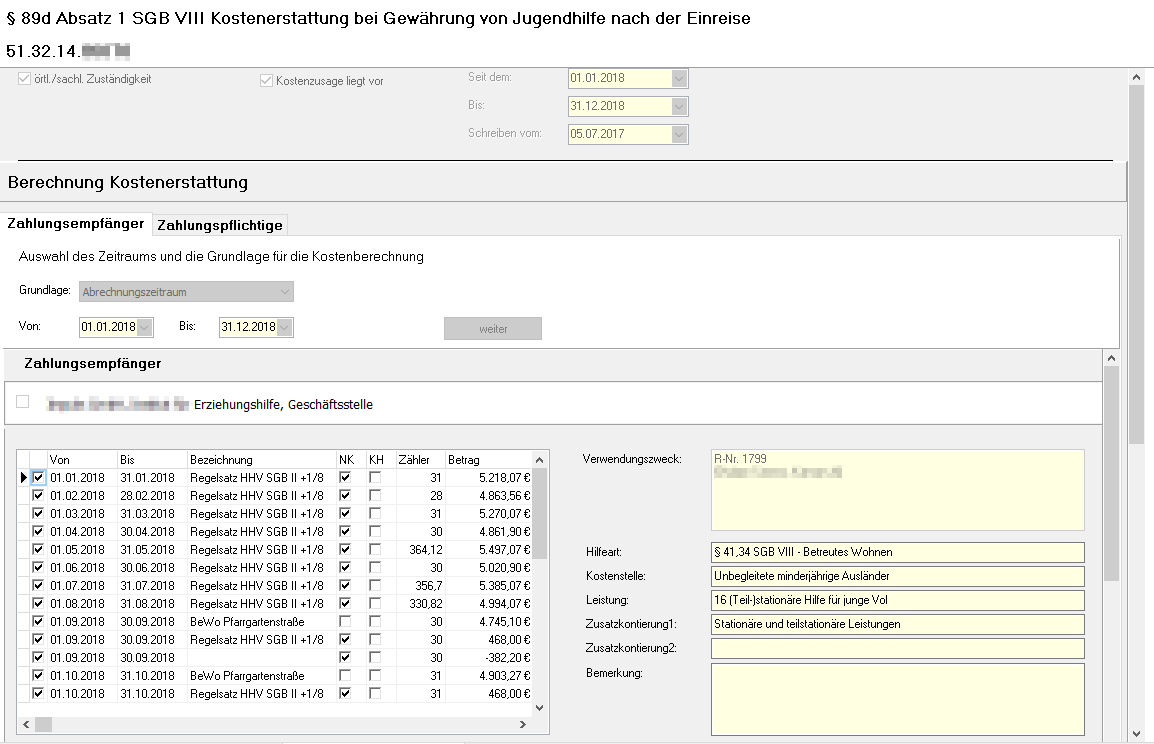 Nach Abrechnungszeitraum, Buchdatum oder Fälligkeit:
Auto-Zusammenstellen aller Aufwendungen und Erträge
Manuelles Hinzufügen von Aufwendungen und Erträgen
Optional automatische Sollstellung
<< Zur Übersicht
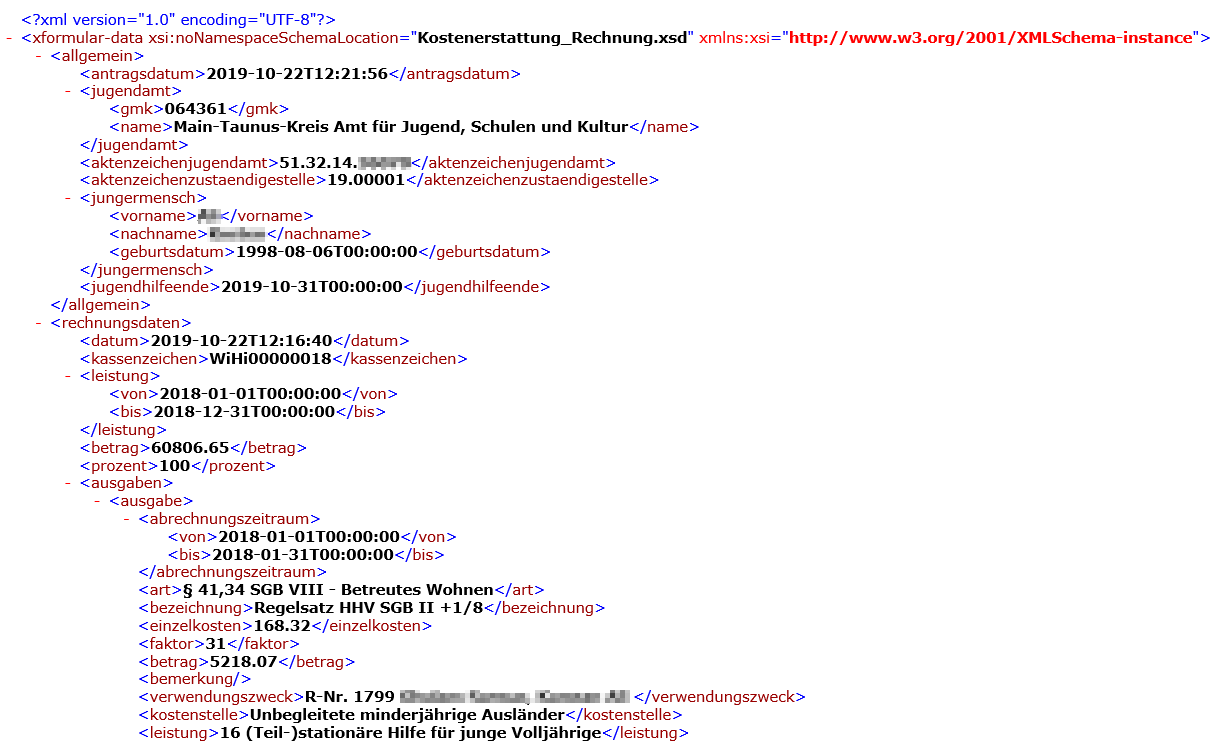 Export Schnittstelle
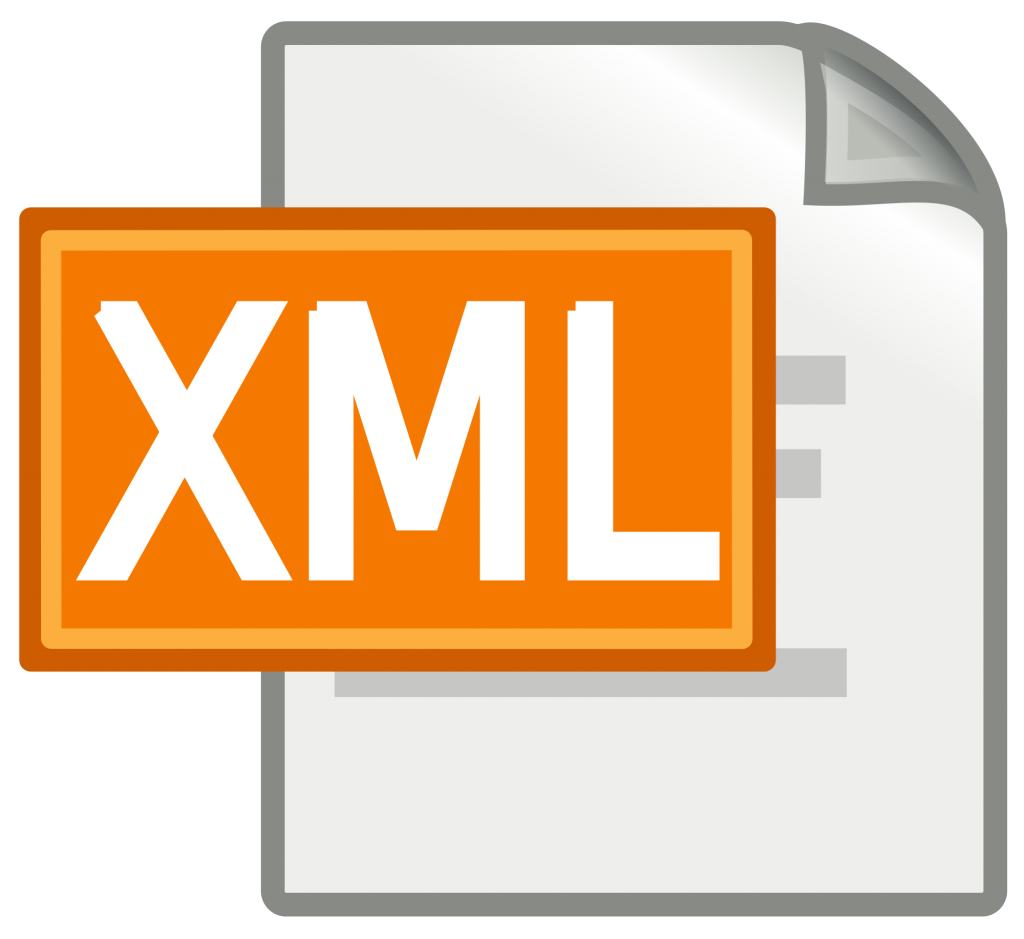 Erzeugen der XML- und PDF-Dateien mit Abrechnungsdaten für Upload zu RP KS
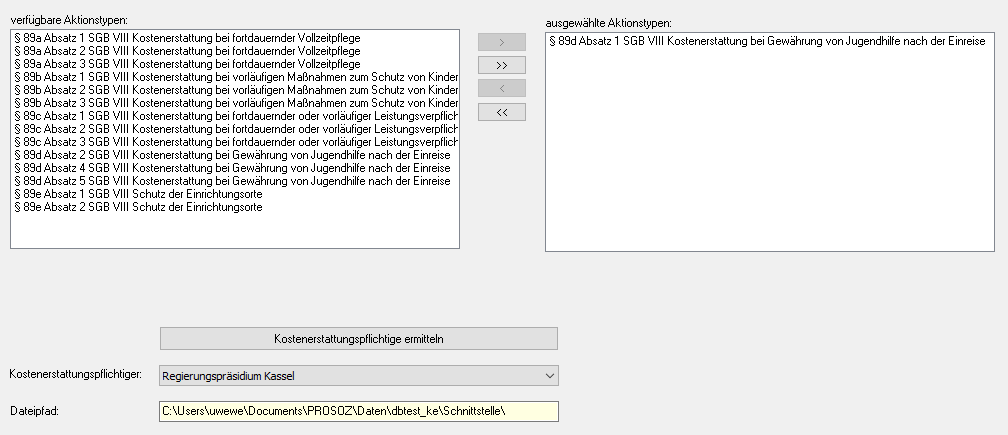 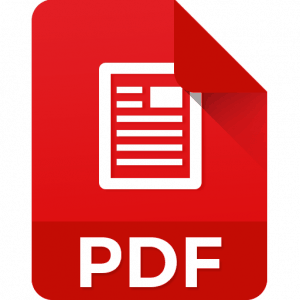 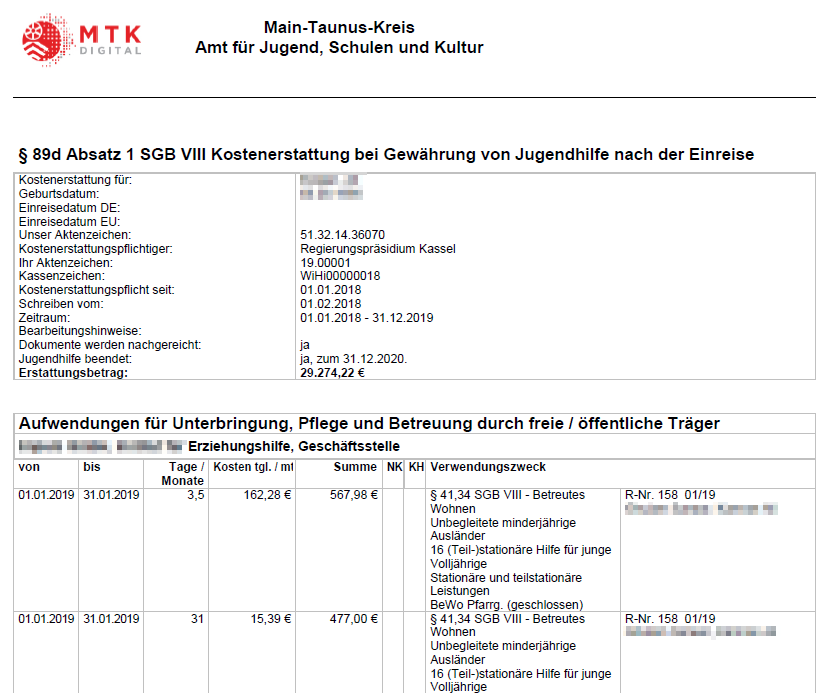 << Zur Übersicht
Upload zum ADT-Portal ekom21
Upload der Schnittstellen-Datei für RP Kassel
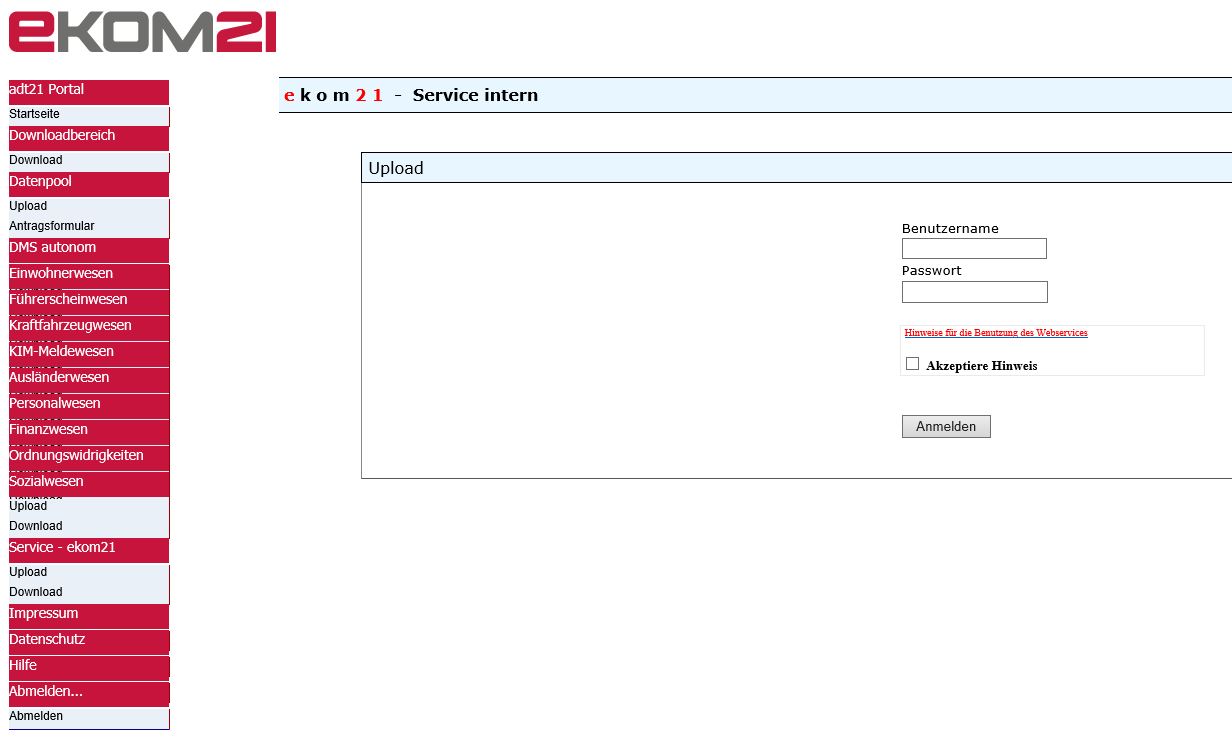 << Zur Übersicht
Export Excel-Abrechnung
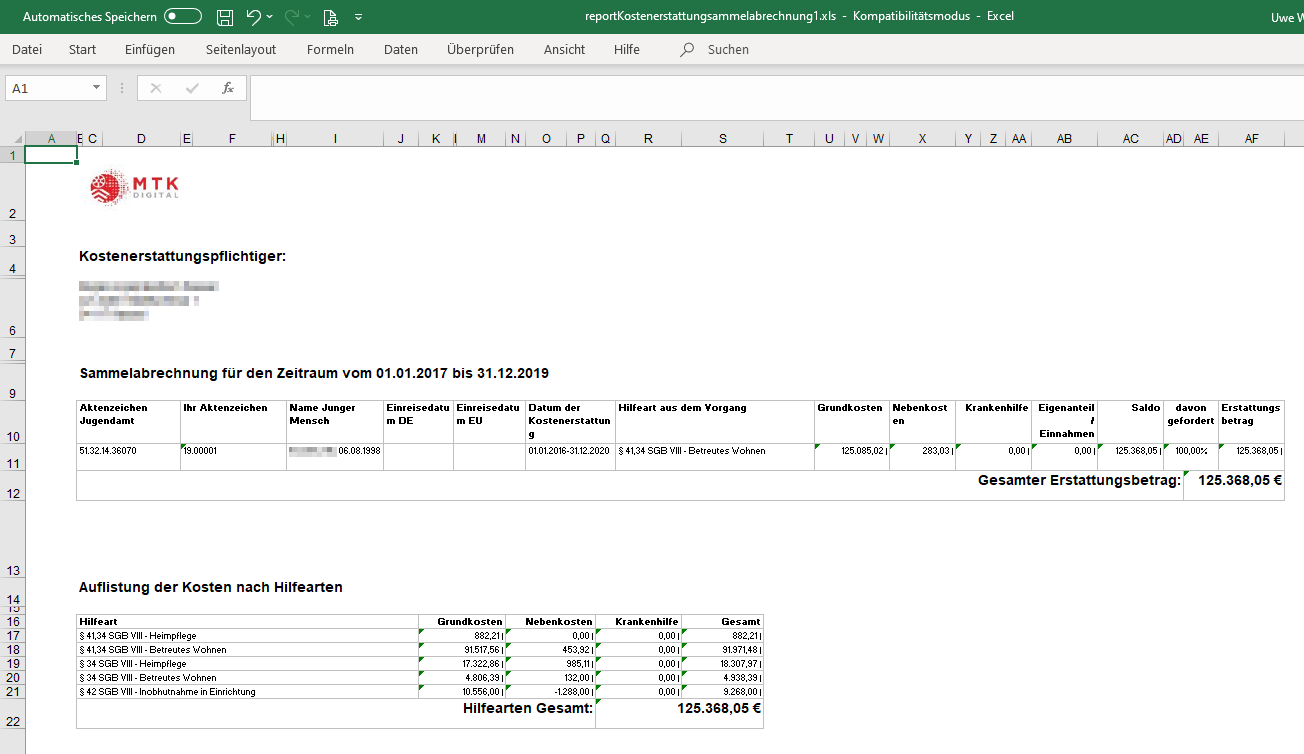 Erzeugen der EXCEL- und PDF-Dateien mit Abrechnungsdaten für Dritte
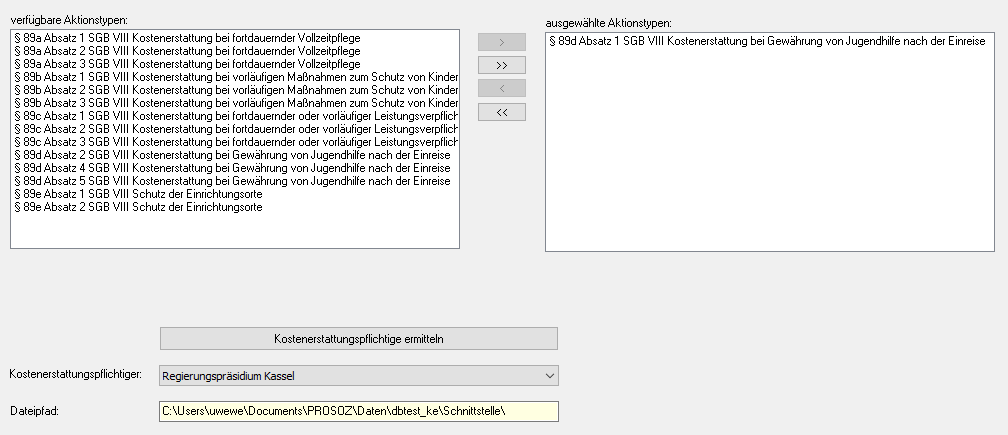 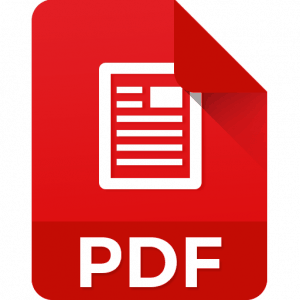 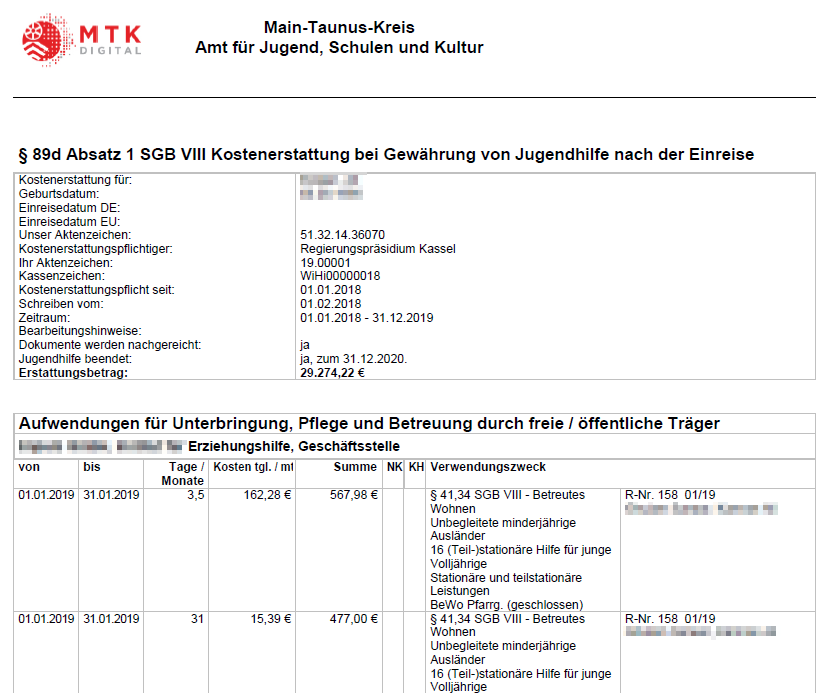 << Zur Übersicht